Exemplo de equação não linear em Engenharia Mecânica
Aula prática de Cálculo Numérico
Prof. José Viriato Coelho Vargas
UFPR
2022
Dp
VA
VE
PMS
m, p, T, V
x
Cilindro
Pistão
PMI
Biela
Manivela
Diagrama Esquemático
2.1.3 Compressão por Múltiplos Estágios
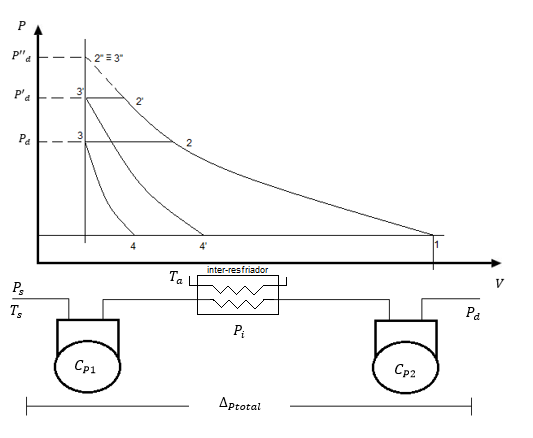 Avaliação de Desempenho
, tal que                                        seja mínimo
gás ideal
hipóteses utilizadas:
(ambiente)
efetividade do interresfriador
mesma razão de pressão
ou
1/n
1/n
Dimensionamento